Teorie chyb a vyrovnávací počet 1
Téma č. 4: 	Dvou a vícerozměrné chyby a charakteristiky přesnosti.
	Vyrovnání měření. Vyrovnání měření přímých. Dvojice měření.	


Dvou a vícerozměrné chyby.
Jednorozměrné chyby.
Dvou a vícerozměrné chyby 
Dvou a vícerozměrné charakteristiky přesnosti. Elipsa chyb. Helmertova křivka.
Vyrovnání měření.
Vyrovnání přímých měření.
Dvojice měření.
1
Teorie chyb a vyrovnávací počet 1
2
Teorie chyb a vyrovnávací počet 1
3
Teorie chyb a vyrovnávací počet 1
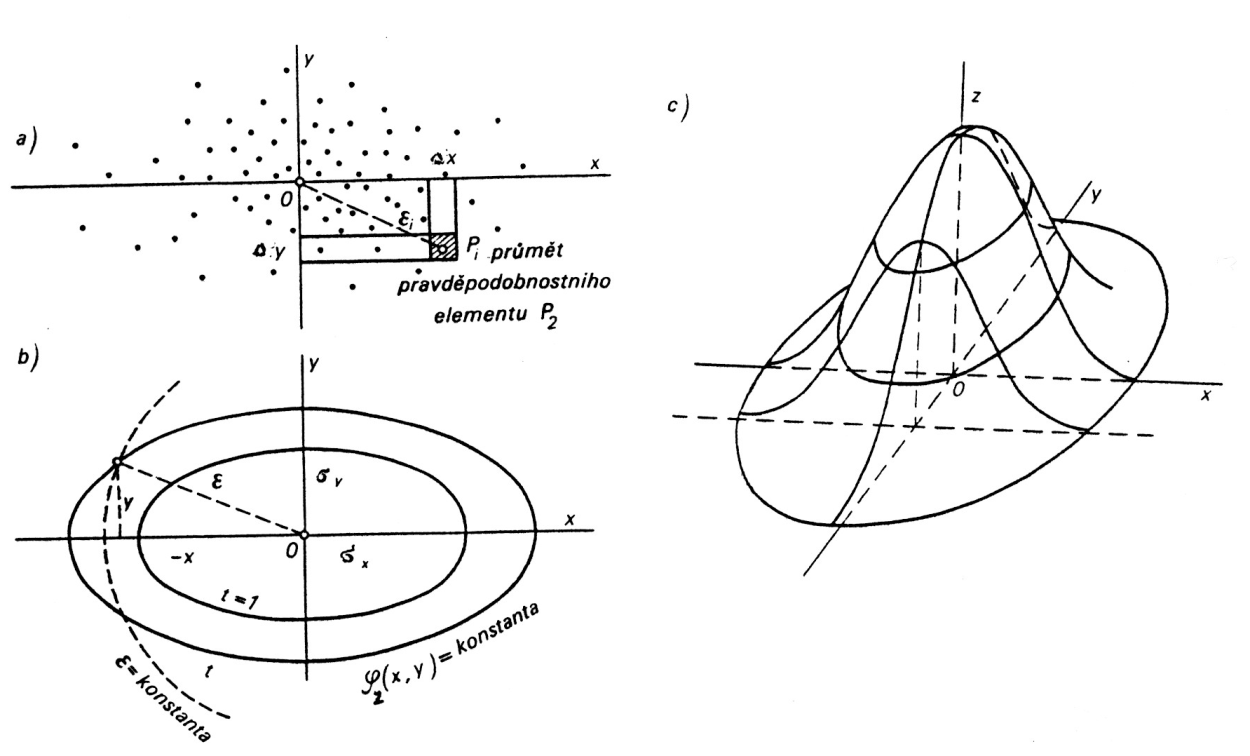 4
Teorie chyb a vyrovnávací počet 1
1. Dvou a vícerozměrné chyby.

2. Dvourozměrné chyby
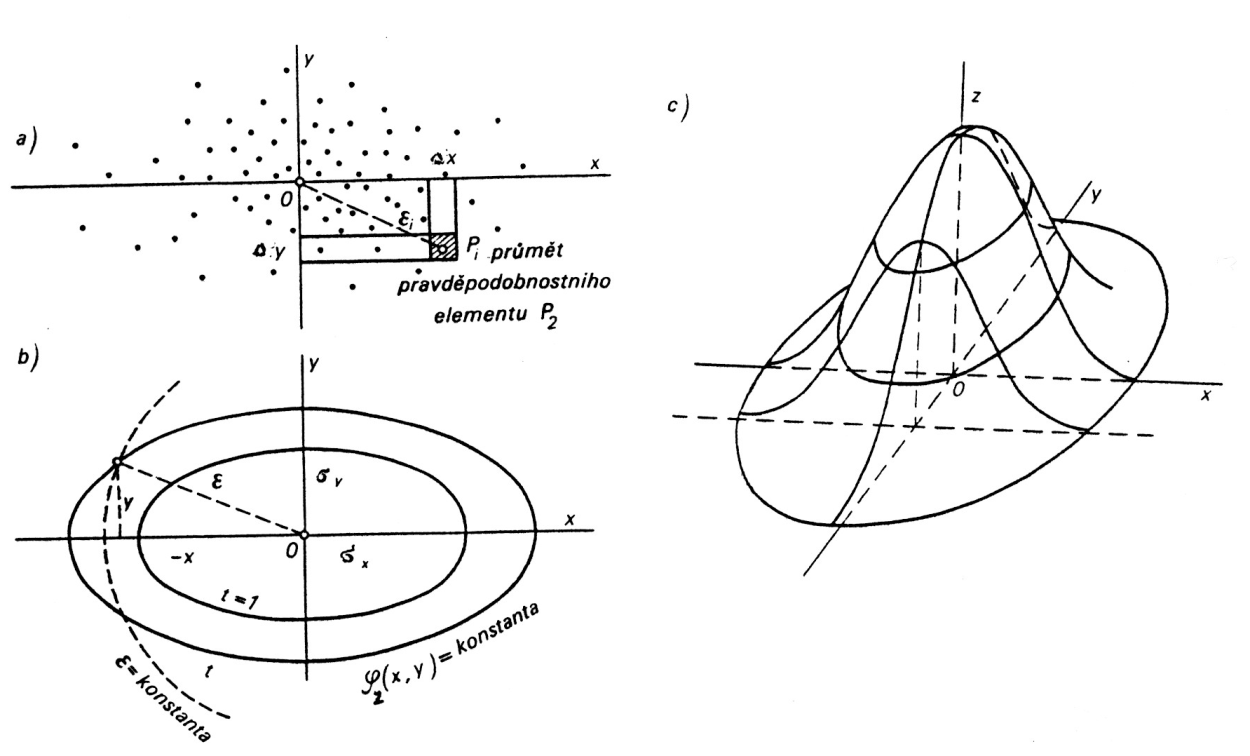 5
Teorie chyb a vyrovnávací počet 1
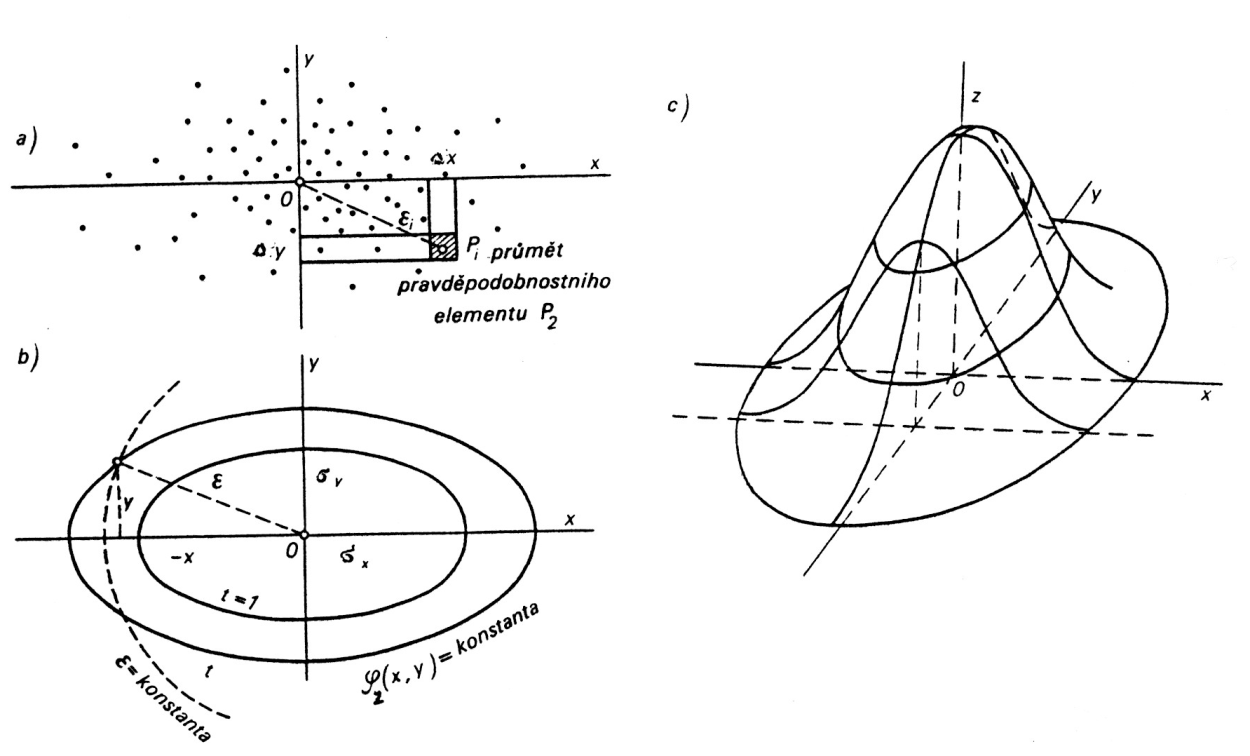 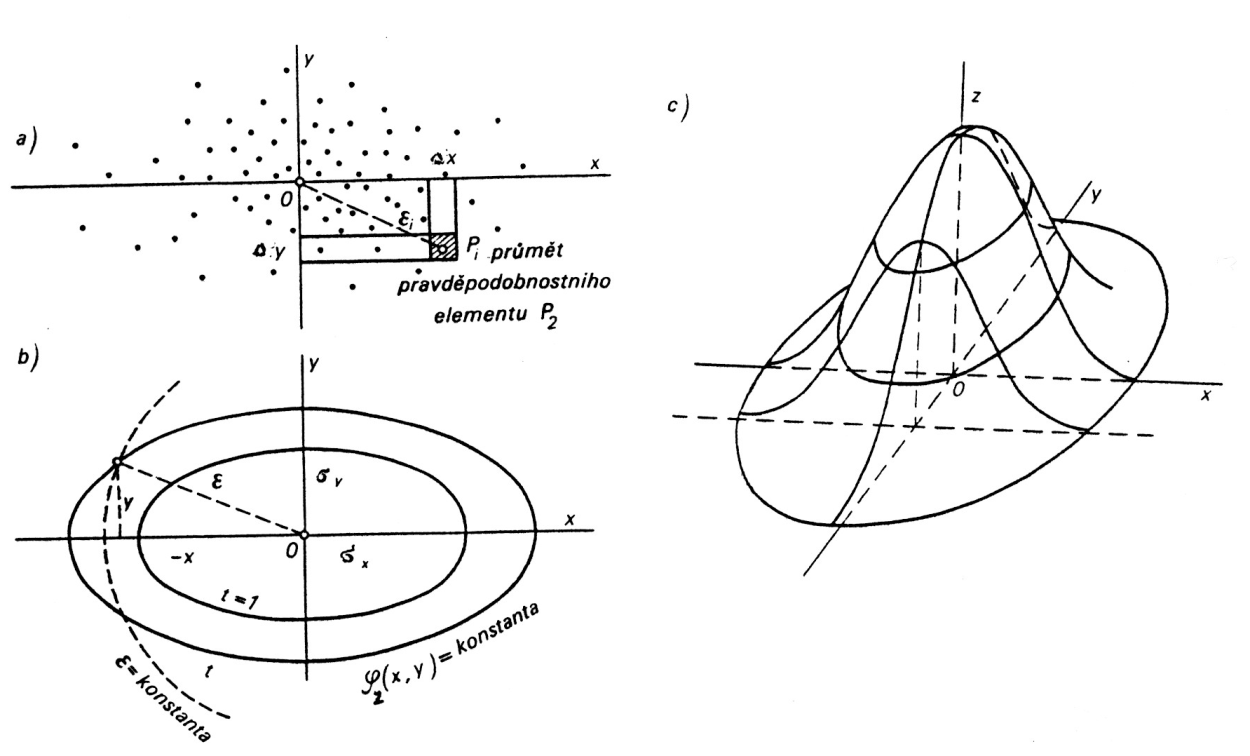 6
Teorie chyb a vyrovnávací počet 1
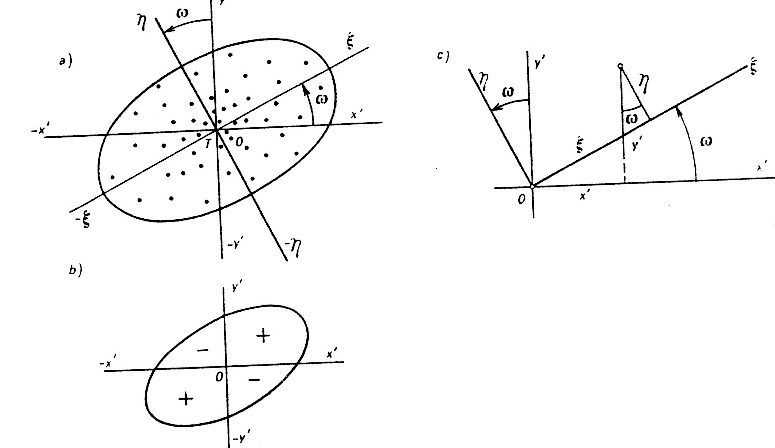 7
Teorie chyb a vyrovnávací počet 1
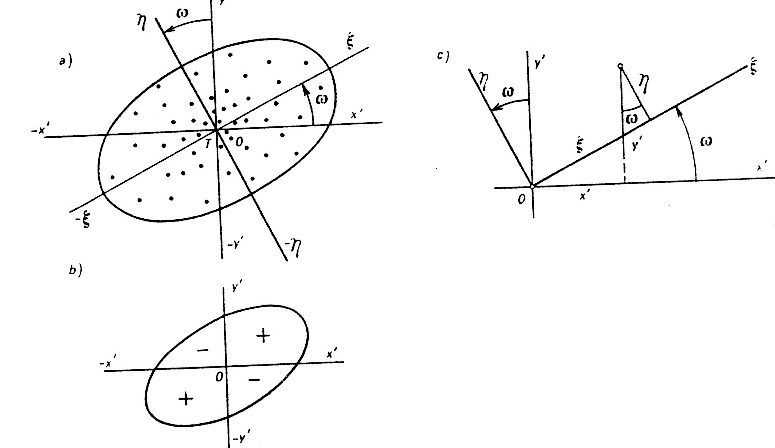 8
Teorie chyb a vyrovnávací počet 1
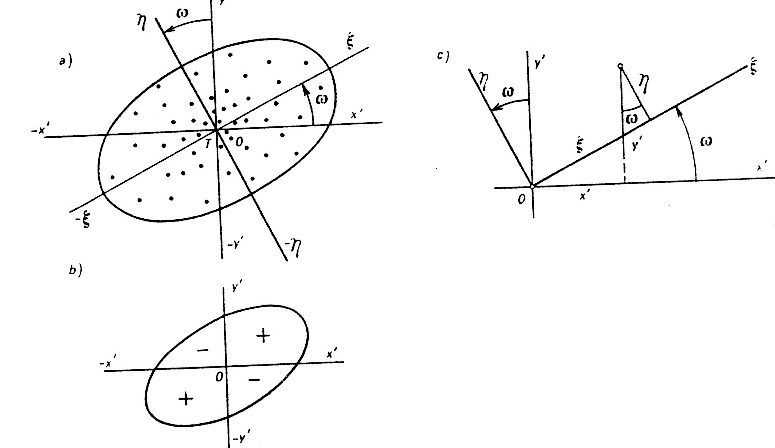 9
Teorie chyb a vyrovnávací počet 1
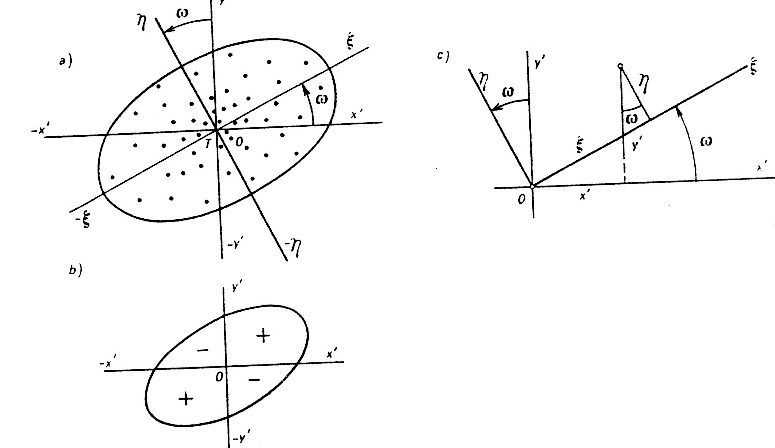 10
Teorie chyb a vyrovnávací počet 1
1. Dvou a vícerozměrné chyby.

3. Dvou a vícerozměrné charakteristiky přesnosti.
Helmertova křivka
Helmertova křivka graficky popisuje přesnost dvojrozměrné náhodné veličiny, jinými slovy vyjadřuje přesnost náhodného vektoru ve všech směrech.
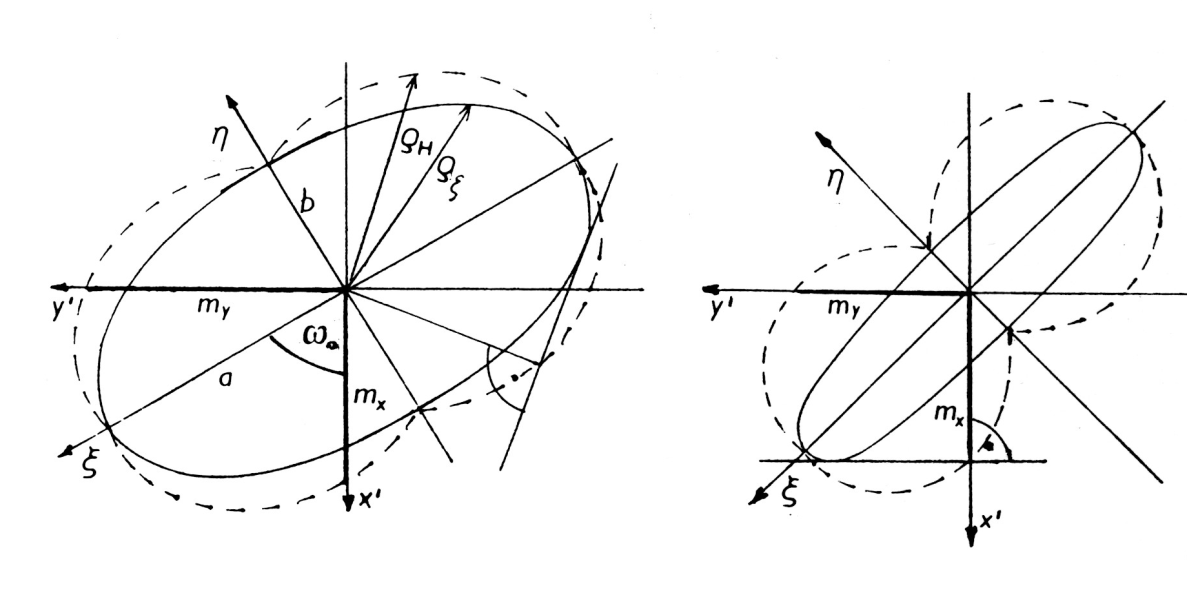 11
Teorie chyb a vyrovnávací počet 1
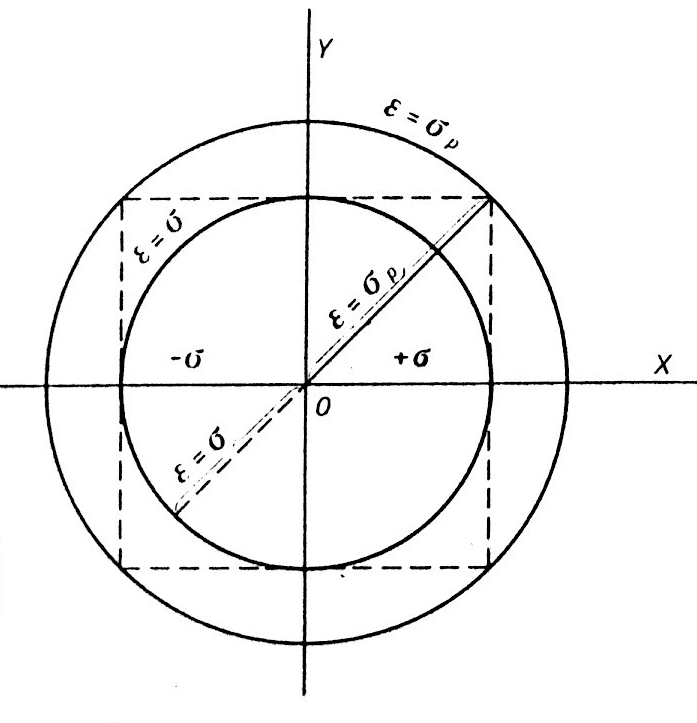 12
Teorie chyb a vyrovnávací počet 1
1. Dvou a vícerozměrné chyby.

3. Dvou a vícerozměrné charakteristiky přesnosti.

Kovarianční matice







Pro nezávislá měření
13
Teorie chyb a vyrovnávací počet 1
1. Dvou a vícerozměrné chyby.

3. Dvou a vícerozměrné charakteristiky přesnosti.

Elipsoid chyb
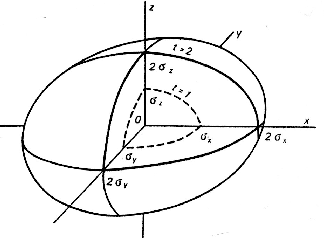 14
Teorie chyb a vyrovnávací počet 1
1. Dvou a vícerozměrné chyby.

3. Dvou a vícerozměrné charakteristiky přesnosti.
Distribuční funkce m-rozměrného normovaného normálního rozdělení
15
Teorie chyb a vyrovnávací počet 1
16
Teorie chyb a vyrovnávací počet 1
17
Teorie chyb a vyrovnávací počet 1
18
Teorie chyb a vyrovnávací počet 1
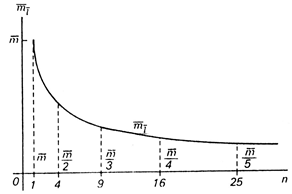 19
Teorie chyb a vyrovnávací počet 1
2. Vyrovnání měření.

2. Dvojice měření.

V geodetické praxi se často počet opakovaných měření redukuje na dvě. Např. při geometrické nivelaci měříme pouze „tam“ a „zpět“ - je to tzv. dvojice měření. Soustředíme se na případy, kdy obě měření ve dvojici jsou provedena za stejných podmínek a jsou tudíž stejně přesná. V tom případě ani přítomnost systematické chyby se v odhadech přesnosti neprojeví. 
Směrodatné odchylky budou vyjadřovat pouze vliv náhodných chyb. Ve vyrovnaných hodnotách se ovšem systematická chyba projeví plnou svou hodnotou.

Určení vyrovnané hodnoty je jednoduché - je to aritmetický průměr z obou měření (samozřejmě za předpokladu, že rozdíl obou měření je v dovolených mezích). Postup nás sice zajišťuje proti hrubé chybě, ale výsledek nebude mít příliš velkou váhu. Odhad jeho přesnosti z jedné dvojice bude vůbec ilusorní. Smysl má až výpočet z většího souboru dvojic, na něž můžeme danou měřenou veličinu rozdělit.
20
Teorie chyb a vyrovnávací počet 1
21
Teorie chyb a vyrovnávací počet 1
 Konec 
22